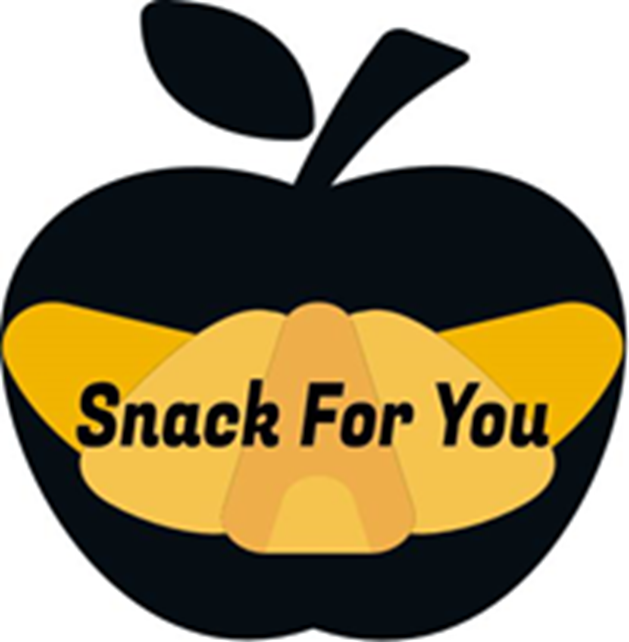 Valné zhromaždenie
Snack for you, JA FIRMA
Program valného zhromaždenia:
Otvorenie
Schválenie programu valného zhromaždenia
Návrh a voľba orgánov valného zhromaždenia
Výročná sprava
Správa dozornej rady
Diskusia a schválenie
Záver
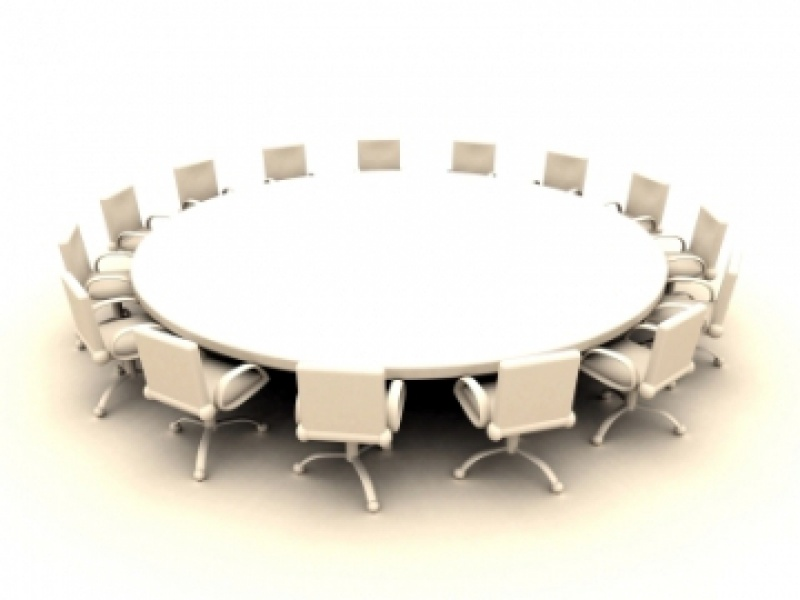 Výročná správa
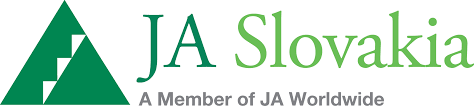 Naše dosiahnuté ciele JA Firmy Snack For You sú:
získali sme nove skúsenosti
uspokojili sme potreby svojich zákazníkov
dosiahli sme kladný výsledok hospodárenia
vyplatili sme  menovitú hodnotu akcií a dividendy akcionárom
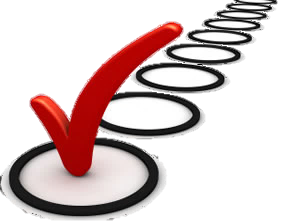 Silné stránky:
prispôsobivosť, príjemný zamestnanci, nízke náklady
SWOT analýza
Ohrozenia:
konkurencia
Slabé stránky:
nedostatok času, neskúsenosť,  výkonnosť
Príležitosti:
kultúrne podujatia v škole
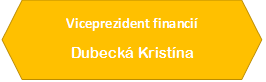 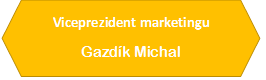 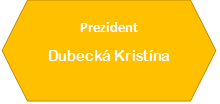 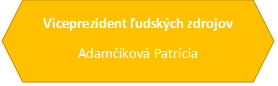 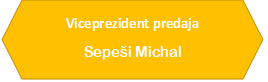 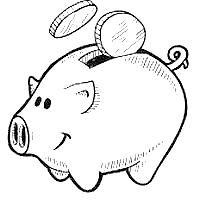 Financie
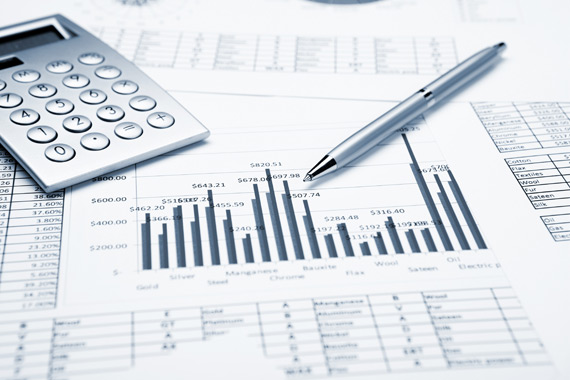 spravovalo všetky finančné prostriedky 
zhromažďovalo a vyhodnocovalo informácie o zisku, prípadne o stratách spoločnosti
 Staralo sa o papierovú  podobu finančných záznamov
 (vypisovanie príjmových a výdavkových pokladničných dokladov)
viedlo záznamy, ktoré sme využívali na tvorbu výkazov
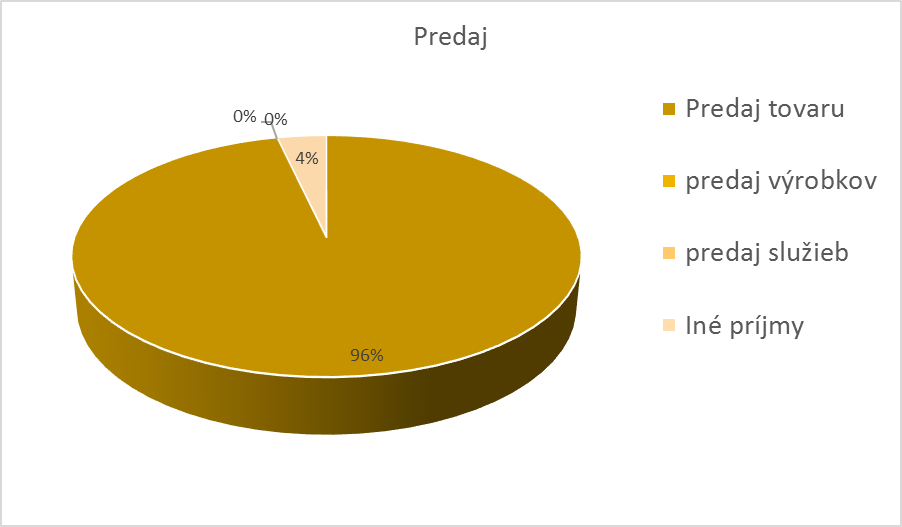 Príjmy
SPOLU - 553,30€
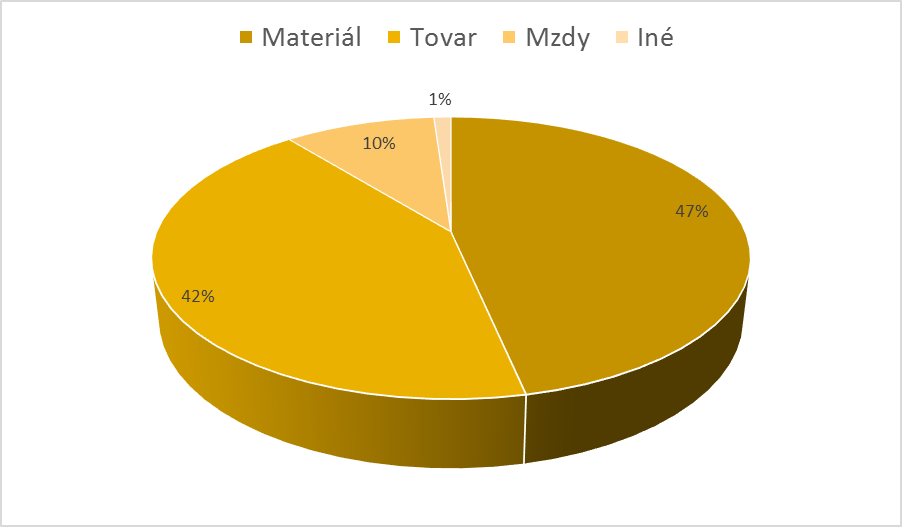 Výdavky
SPOLU - 498,10€
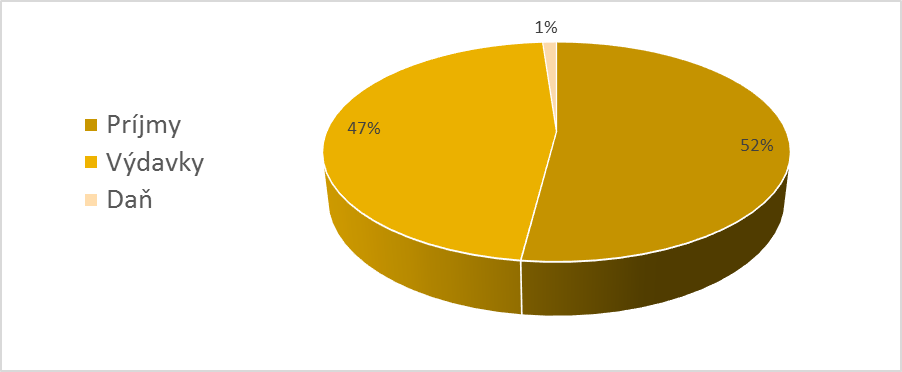 Výsledok hospodárenia
ČISTÝ ZISK - 43,06€
Rozdelenie zisku
Ľudské zdroje
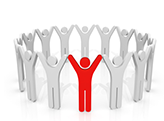 Úlohy:
Riešenie konflikto a zabezpečovanie efektívneho fungovania personálu firmy
Starostlivosť o súdržnosť a dobré vzťahy medzi predávajúcim a kupujúcim 
Riešenie problémov a  snaha dosiahnuť  ich ciele
Vytváranie plánov miezd pre 15(13) členov Ja Firmy
Informácie o mzdách a záznamoch o akcionároch
Zamestnanci
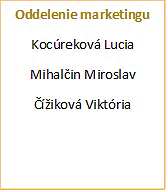 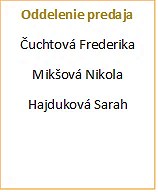 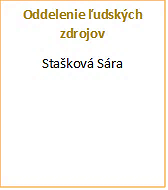 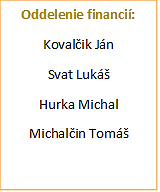 Týždenný rozpis služieb
Mzdový systém a plán odmeňovania

Prezident                                          		2€ za obdobie
Viceprezident pre ľudské zdroje    		 2€ za obdobie
Viceprezident pre marketing        		 2€ za obdobie
Viceprezident pre financie          		 	2€ za obdobie
Viceprezident pre výrobu              		 2€ za obdobie
Ostatní pracovníci                           		0,30€ za hodinu
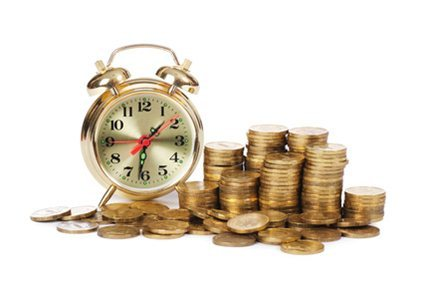 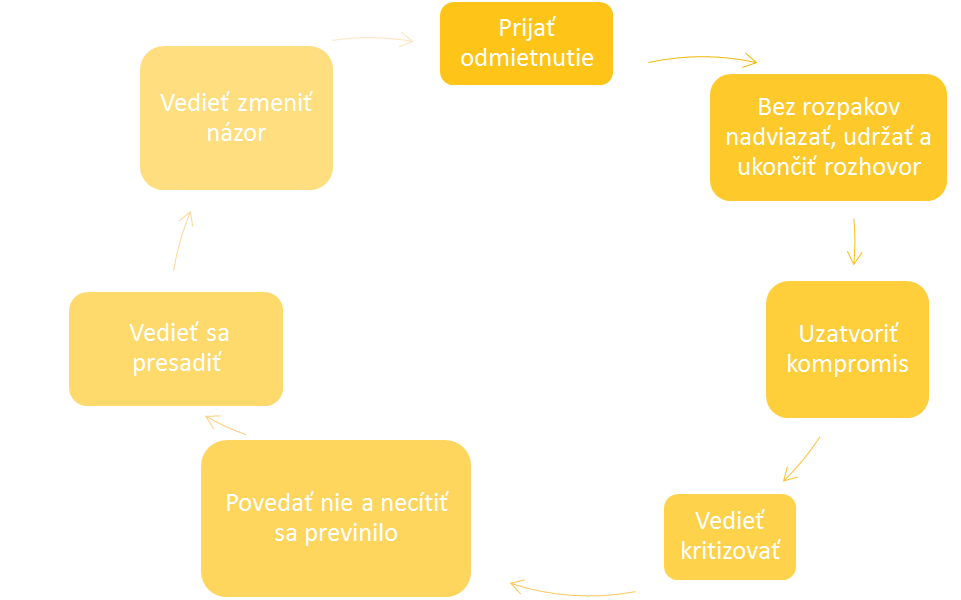 Dôležitosť asertivity
Predaj
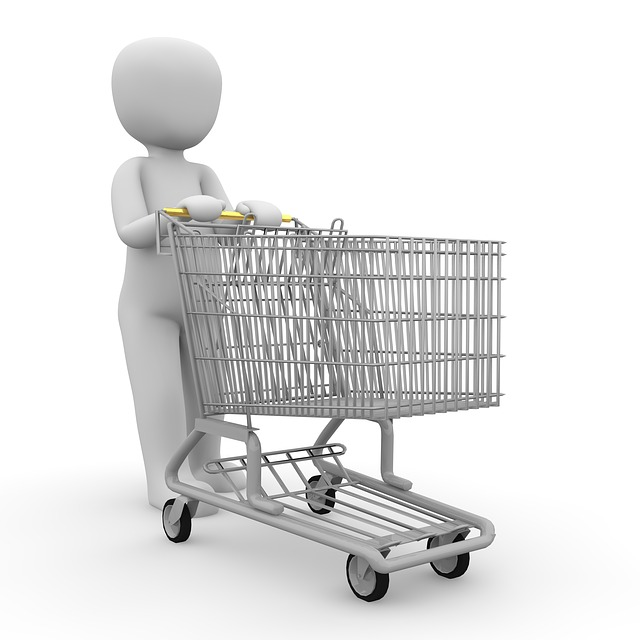 Úlohy:
zabezpečujeme dôveryhodných dodávateľov za prijateľné ceny
hodnotíme náklady, dostupnosť a kvalitu dodávok materiálu
odporúčame množstvo tovaru, ktorý treba nakúpiť
 priebežne kontrolujeme spotrebu materiálu 
ak je to potrebné, objednávame ďalší materiál
kontrolujeme dodávky
riešime úplnosť dodávky a možné poškodenie
staráme sa o bezpečné pracovné podmienky 
prispievame k úspešnému vedeniu JA Firmy
riešime problémy predaja
cieľová skupina -  učitelia a študenti  školy. 
zabezpečujeme občerstvenie formou bufetu
budeme ponúkať produkty, ktoré najlepšie obstanú  v prieskume trhu
napr. sladkosti, pečivo, nápoje, ovocie a smoothie nápoje
Ochutnávka smoothie
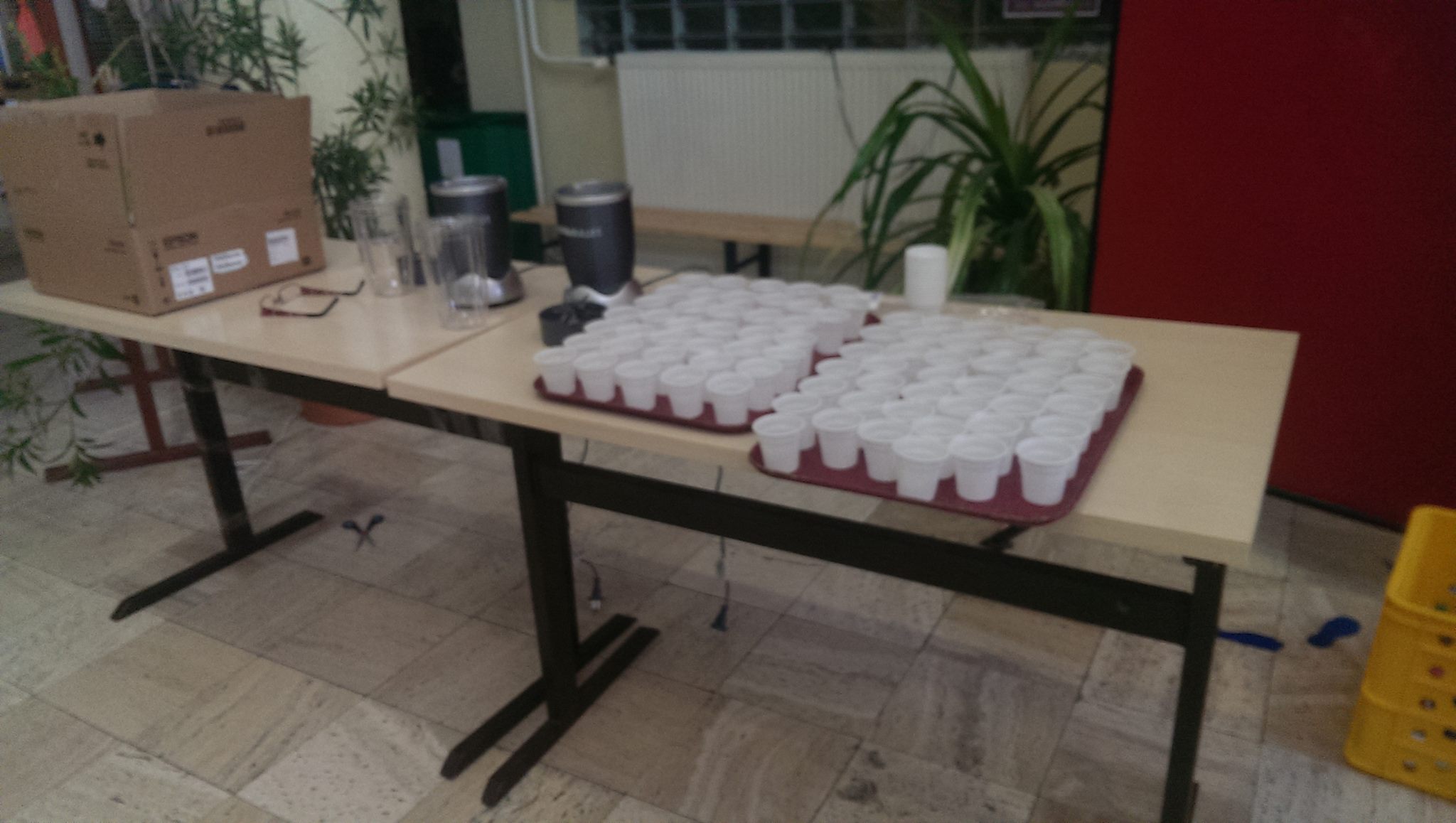 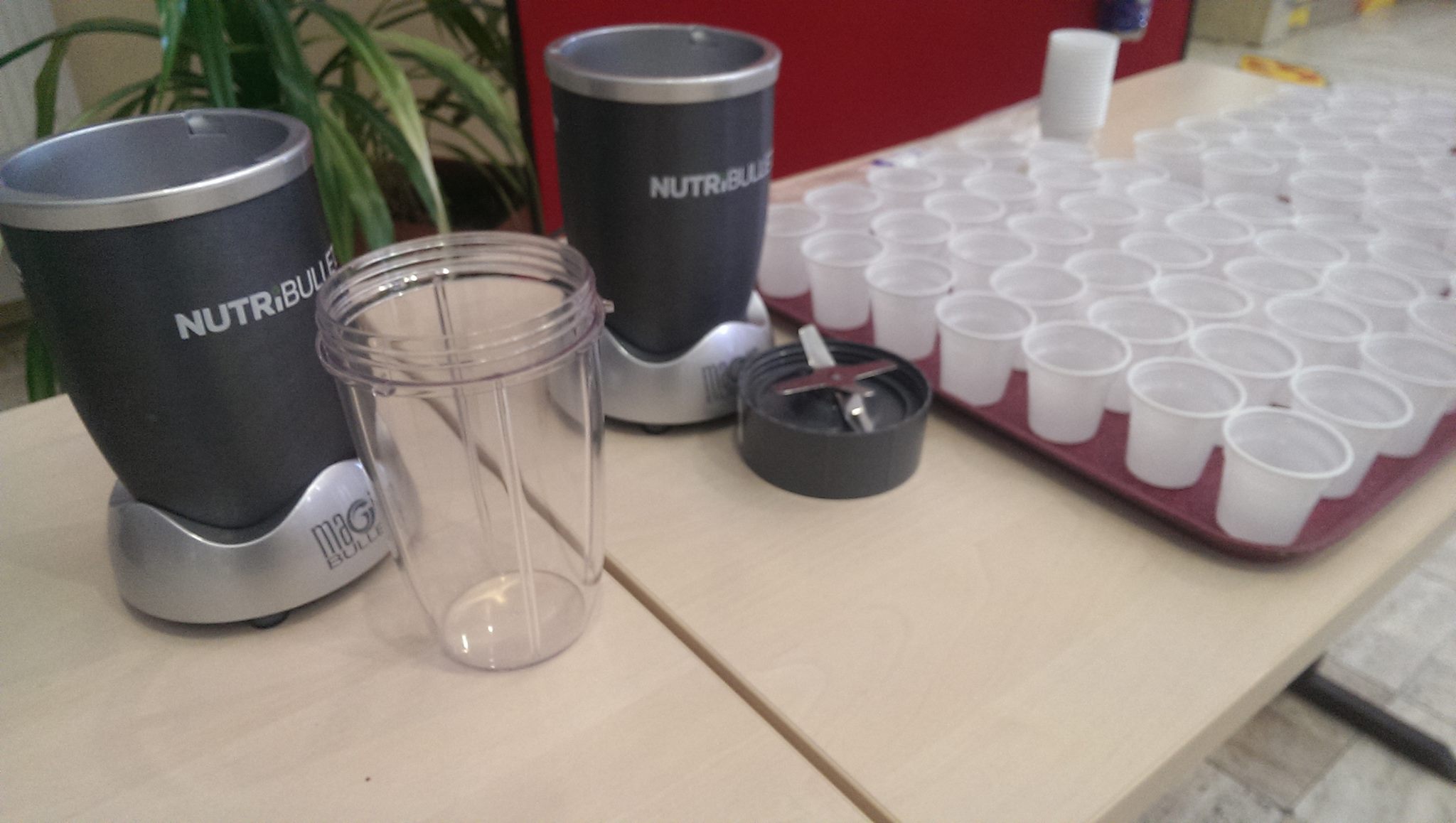 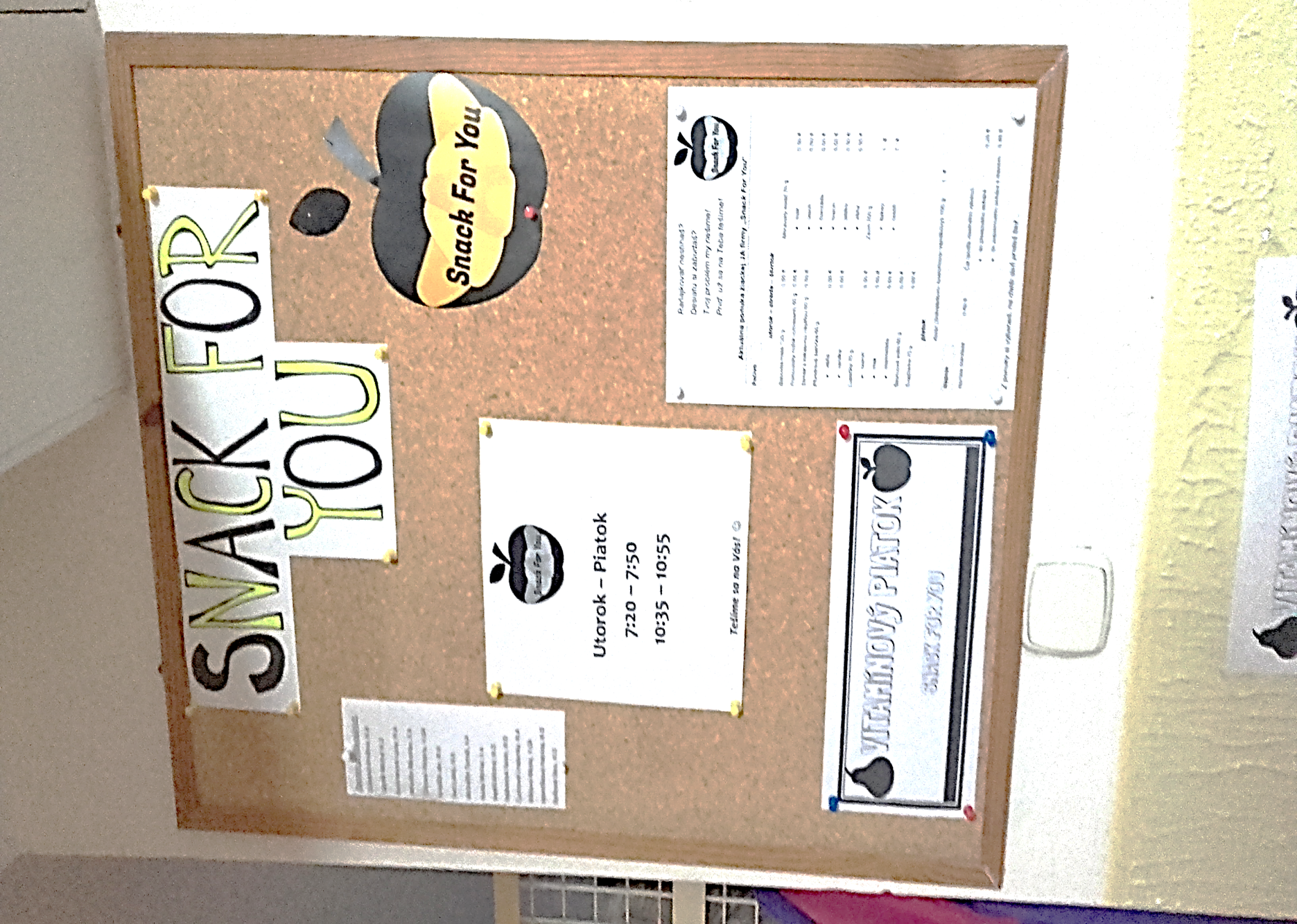 BUFET
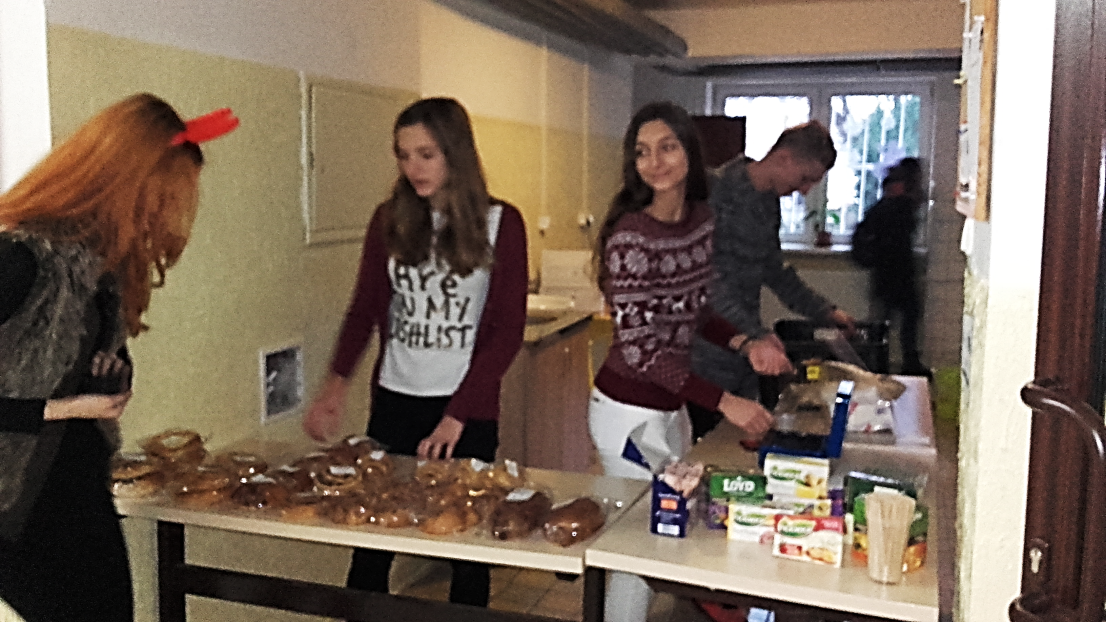 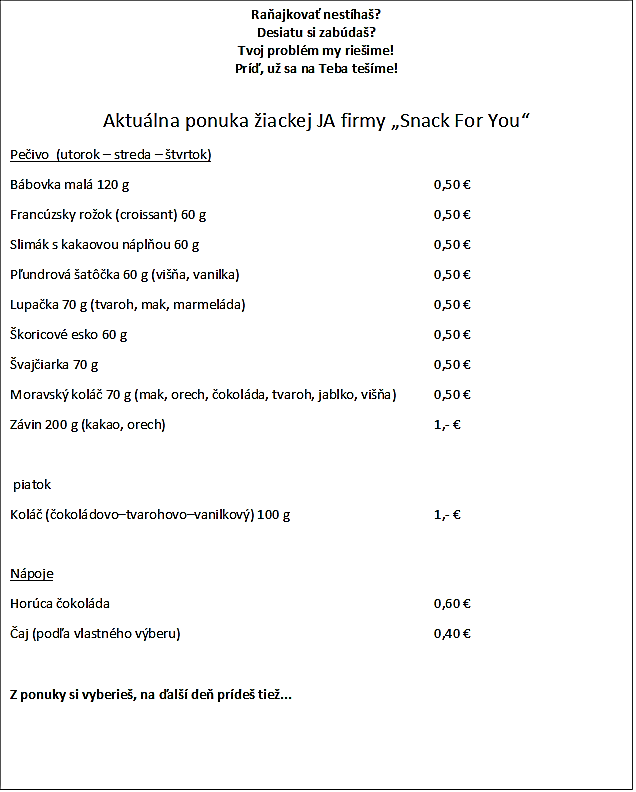 PONUKA
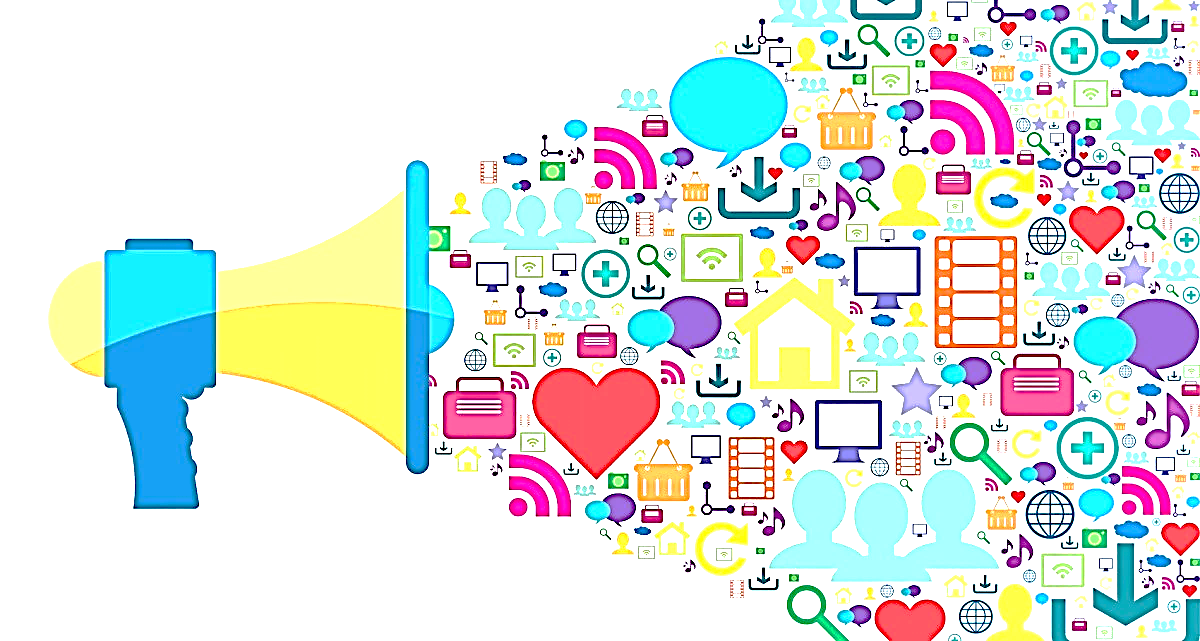 Marketing
propagácia našu firmu v priestoroch školy
používali sme letáčiky rôznych formátov  a  školský rozhlas
oboznamovali ľudí s našimi akciami 
na sociálnych sieťach sme mali vytvorené účty
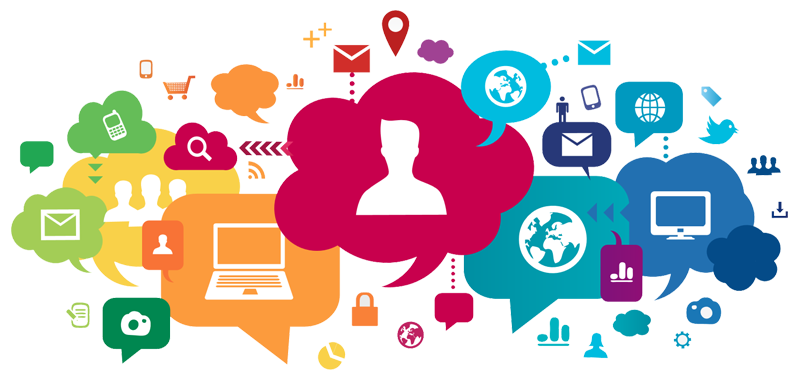 BUDÚCNOSŤ
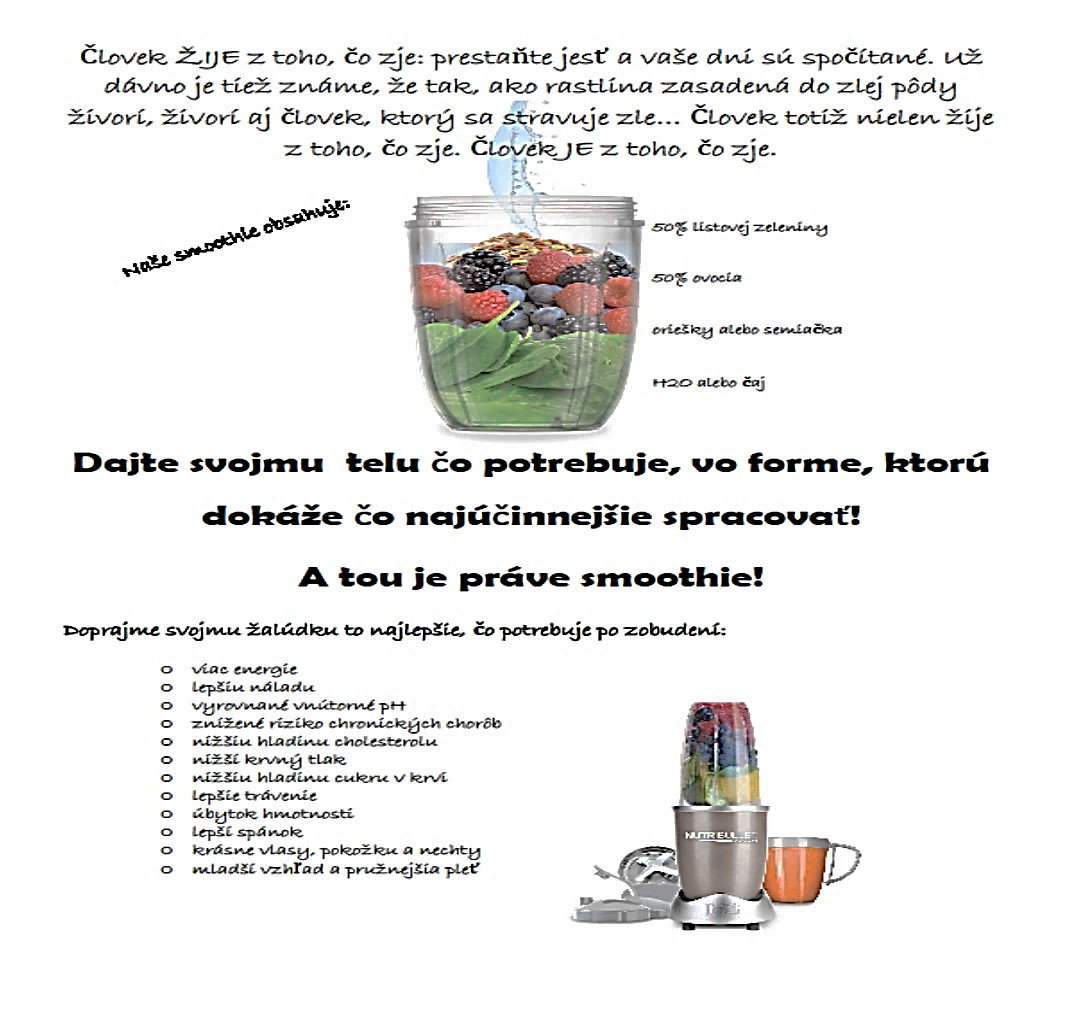 UDALOSTI
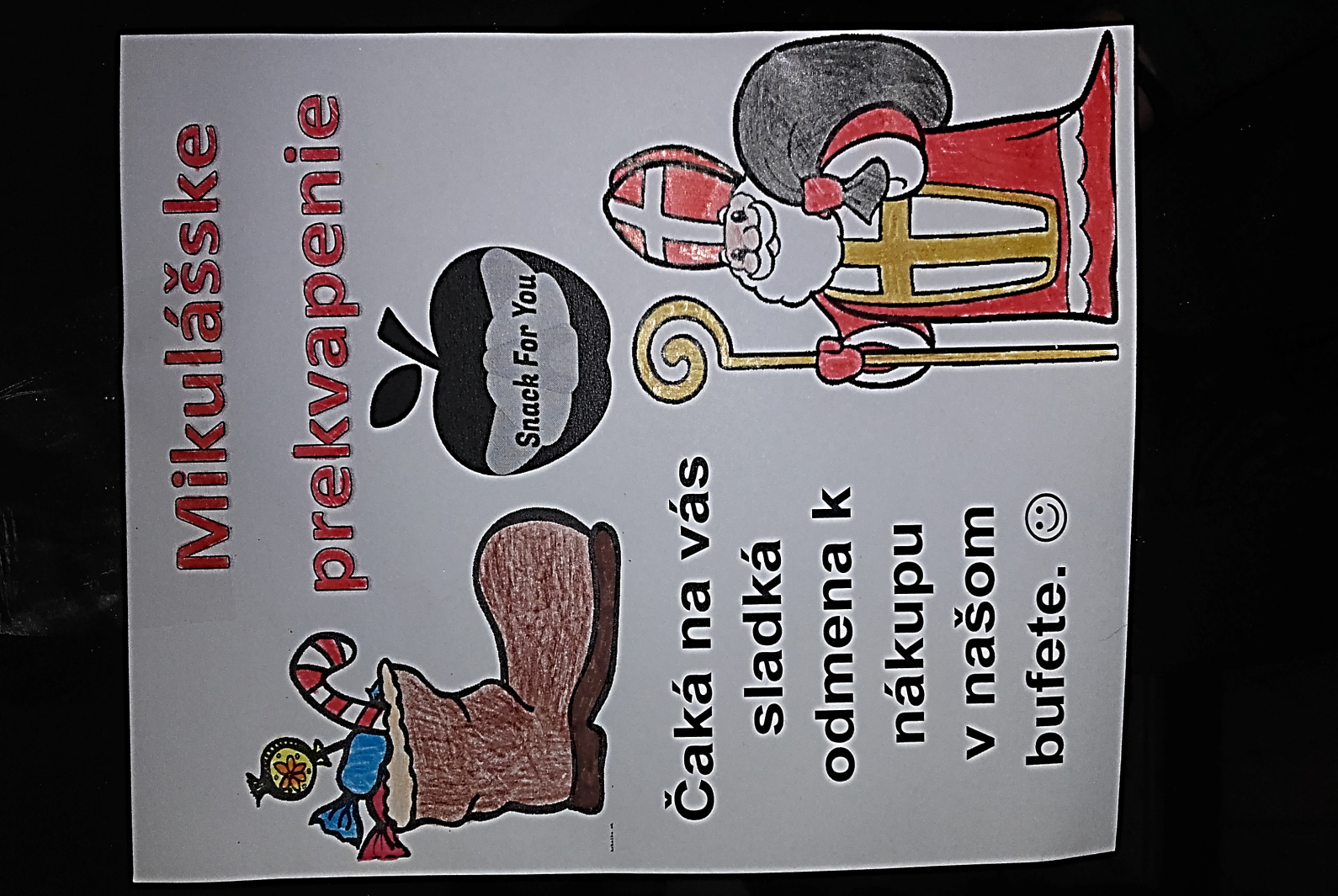 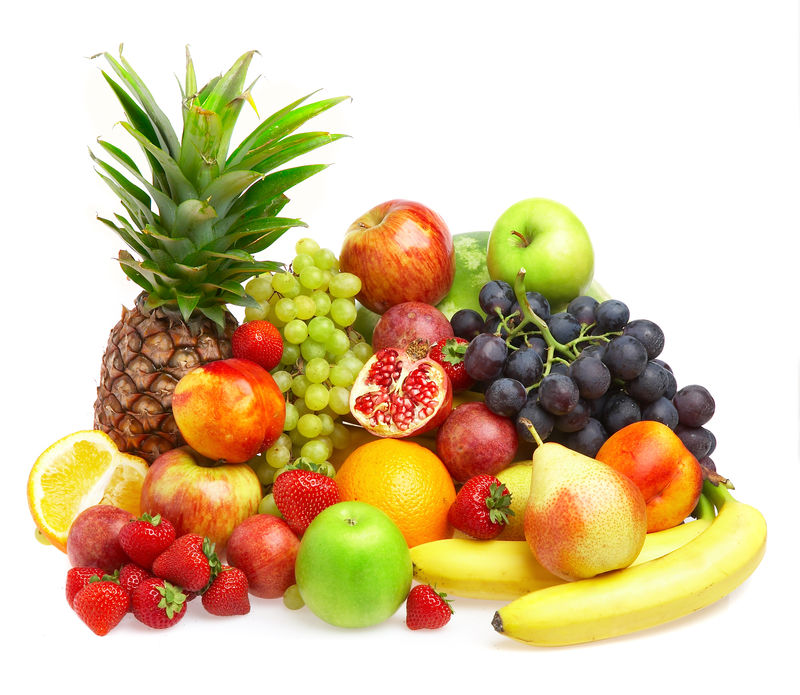 Vitamínový piatok
6. december
Správa dozornej rady
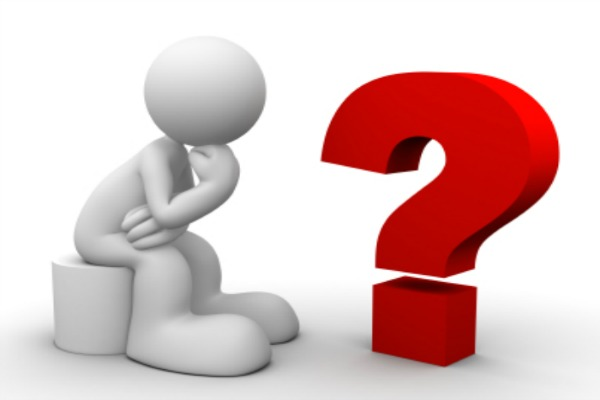 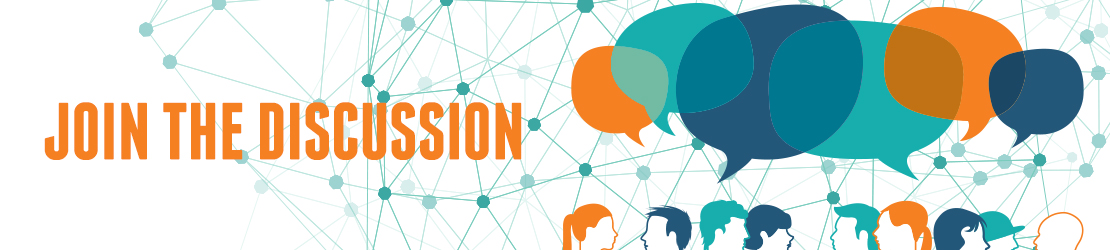 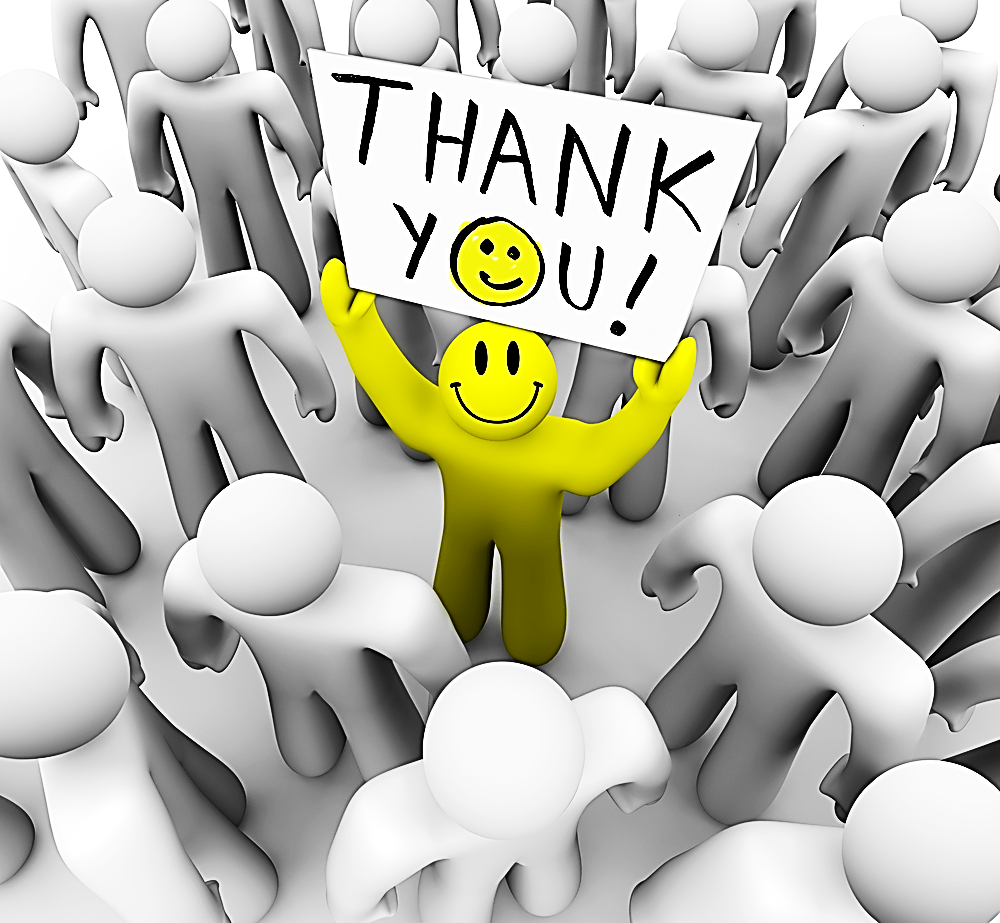